Figure 2. Representative PYK structures. Left: the homotetramer of hLPYK (PDB4IMA); three monomers are in gray, and the ...
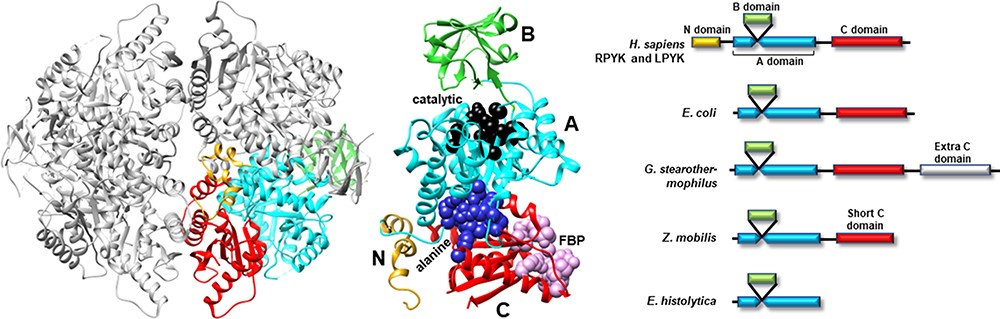 Database (Oxford), Volume 2023, , 2023, baad030, https://doi.org/10.1093/database/baad030
The content of this slide may be subject to copyright: please see the slide notes for details.
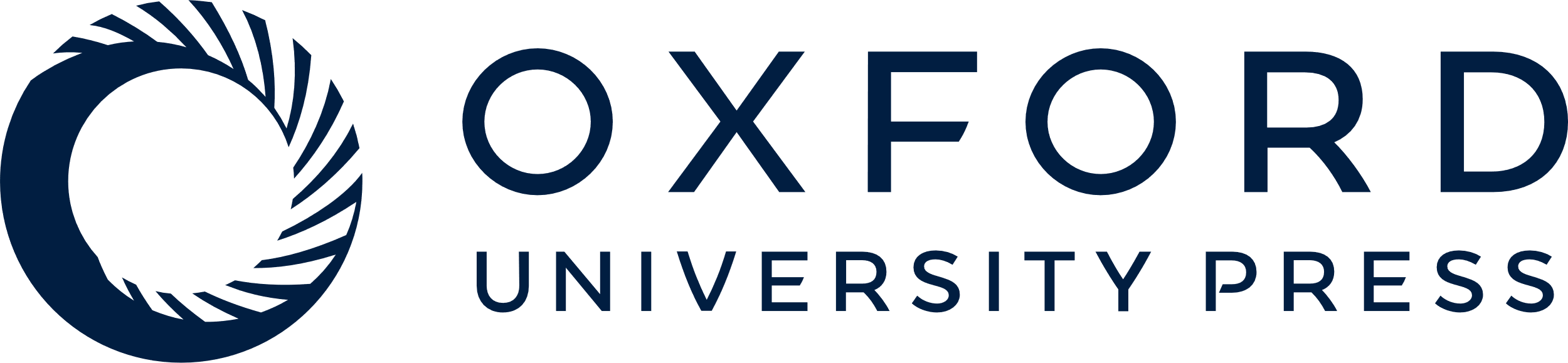 [Speaker Notes: Figure 2. Representative PYK structures. Left: the homotetramer of hLPYK (PDB4IMA); three monomers are in gray, and the fourth is colored by a domain. Middle: the ribbon of the hLPYK monomer is colored by domains (A, B, C and N). The catalytic site is in black space-filling, the inhibitory alanine binding site is in blue space-filling and the enhancing Fru-1,6-BP binding site is in pink space-filling. Right: alternative domain structures observed throughout the PYK family. Domain colors match those of the middle panel.


Unless provided in the caption above, the following copyright applies to the content of this slide: © The Author(s) 2023. Published by Oxford University Press.This is an Open Access article distributed under the terms of the Creative Commons Attribution License (https://creativecommons.org/licenses/by/4.0/), which permits unrestricted reuse, distribution, and reproduction in any medium, provided the original work is properly cited.]